Apropos Irrtum Nr. 1
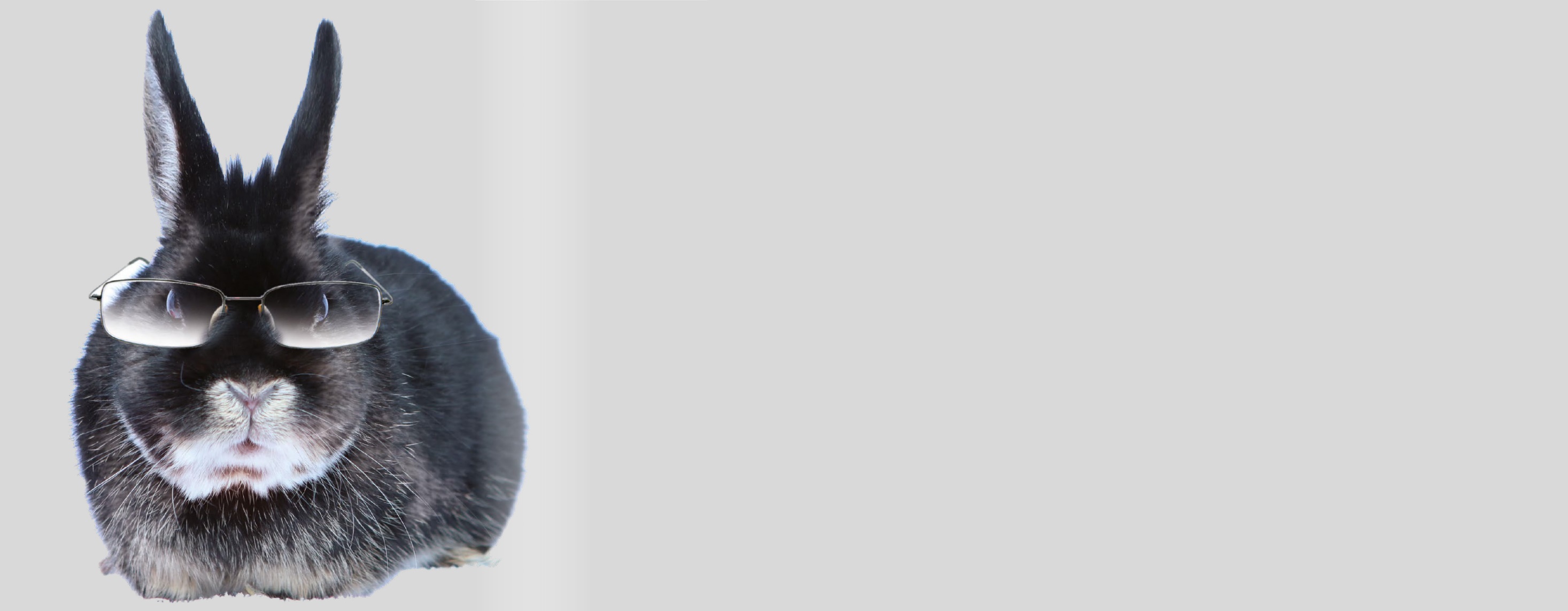 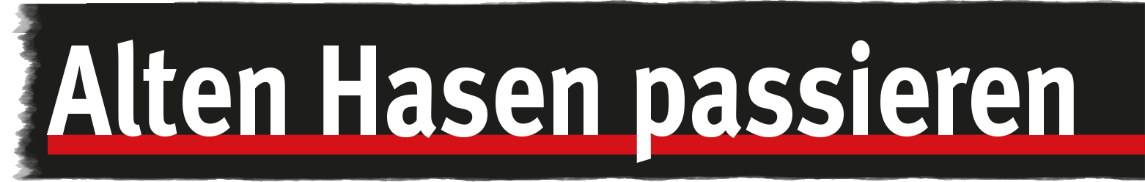 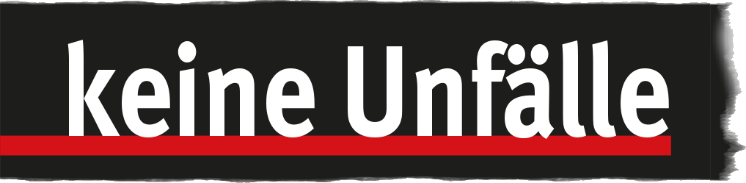 Datum:
23.06.2021
Referent/Referentin:
Manfred Mustermann
1
[Speaker Notes: Achtung: 

Diese Folien können betriebsspezifisch angepasst werden und dürfen innerbetrieblich verwendet werden. 

Jede anderweitige Nutzung, insbesondere die Integration in andere Produkte (z. B. E-Learnings), die Nutzung für eigene Veröffentlichungen oder Medien, die kostenfreie oder kostenpflichtige Weitergabe an Dritte oder die Entnahme von Bildmaterial ist nicht zulässig. 

Zur Anpassung der Werte für „Datum“ und „Referent/Referentin“, ändern Sie die Texte auf der Startfolie und wählen Sie dann in der PowerPoint-Menüleiste die Befehlsfolge Einfügen  Kopf und Fußzeile  Für alle übernehmen. Dadurch werden die Fußzeilen in allen Folien aktualisiert.

Zur Integration Ihres Unternehmenslogos wechseln Sie in die Masterfolie über Ansicht  Folienmaster. Klicken Sie auf den obersten Folienmaster, entfernen Sie das Bild mit dem Kundenlogo und integrieren Sie – falls gewünscht – Ihr eigenes Logo.
Auf allen Folien ist dann das neu eingefügte Logo enthalten.

© BG RCI / Jedermann-Verlag GmbH, Heidelberg]
„Alten Hasen passieren keine Unfälle“
Ich bin schon so lange im Job und wurde schon 100 mal unterwiesen, ich kenne alle Gefahren!
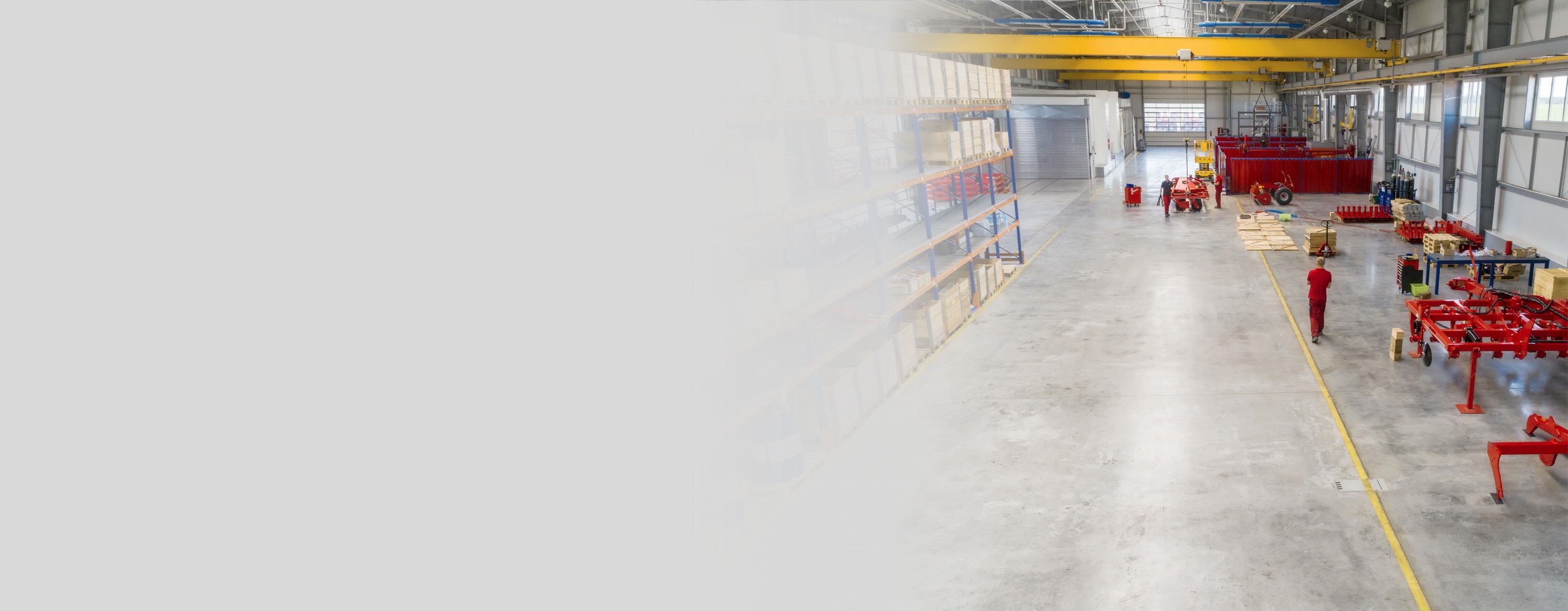 Jede Tätigkeit habe ich schon tausendmal gemacht. Noch nie ist etwas passiert.
Wenn ich so wie immer arbeite, kann nichts passieren.
Routine macht unvorsichtig!
Viele Unfälle passieren Menschen, die schon 20 Jahre oder länger ihren Job machen.
Ältere Beschäftigte sind von Natur aus weniger risikobereit. Daher passiert ihnen weniger.
Unfälle passieren vor allem jüngeren, unerfahrenen Mitarbeitern.
Ältere Beschäftigte verunglücken  besonders häufig tödlich.
Manfred Mustermann
2
23.06.2021
„Alten Hasen passieren keine Unfälle“
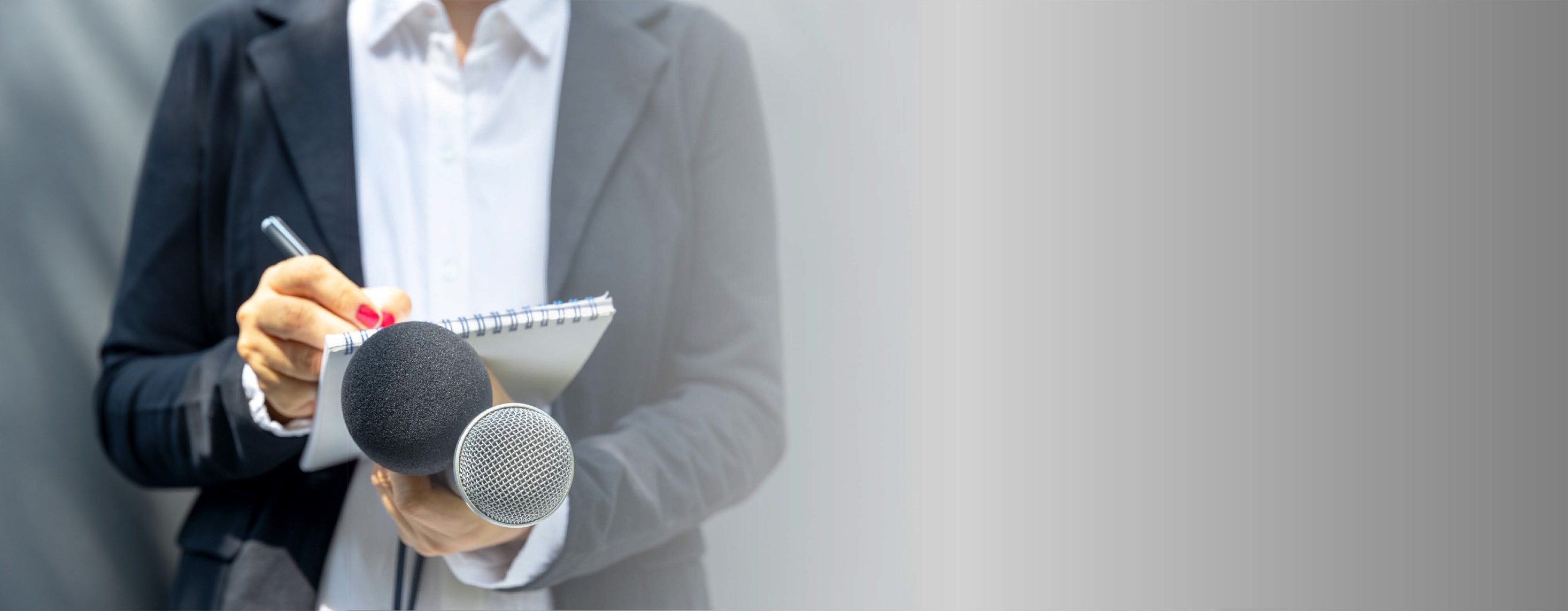 Und jetzt IHRE Meinung!
Was denken Sie?
Manfred Mustermann
3
23.06.2021
„Alten Hasen passieren keine Unfälle“
Richtig ist …
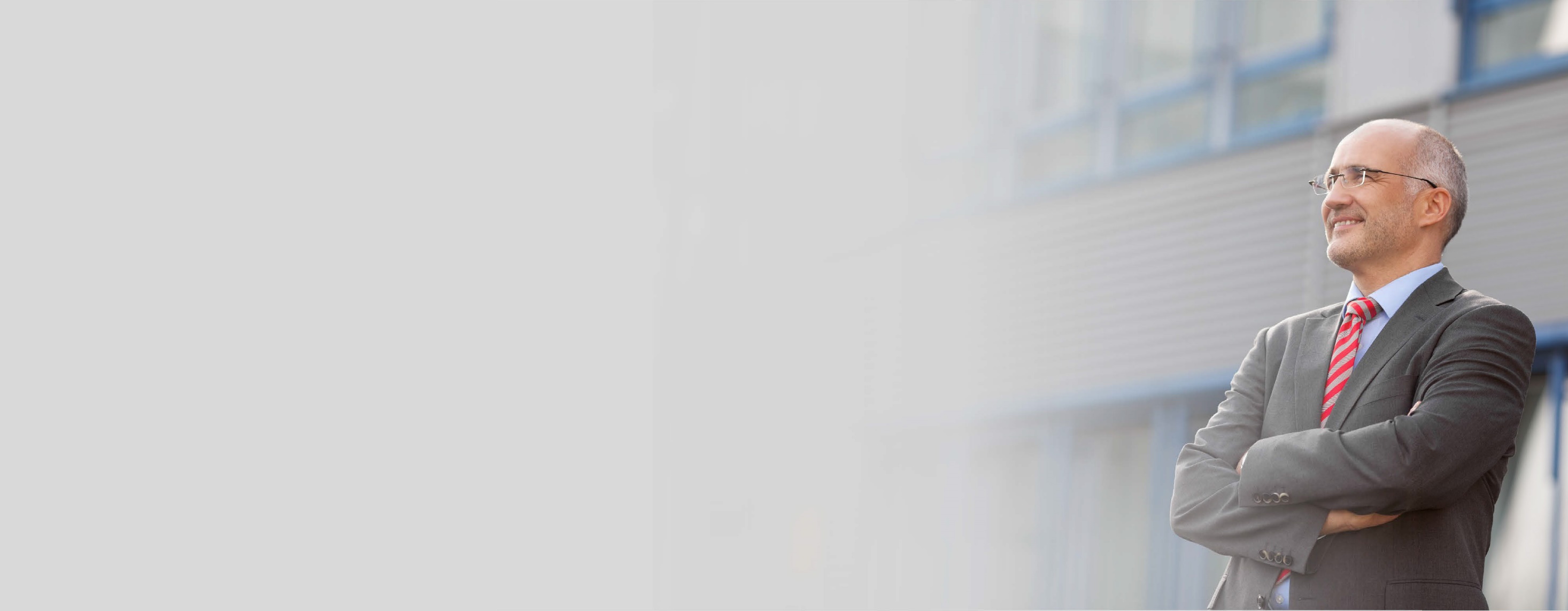 Bei langjährig erfahrenen Beschäftigten gibt es im Verhältnis zu den Unfällen einen besonders hohen Anteil schwerer und tödlicher Unfälle. 
Besonders die Altersgruppe der 45- bis 54-Jährigen ist gefährdet.
Ihre große Routine bei der Erbringung von Arbeiten führt zur Unterschätzung der damit verbundenen Risiken.
Eine Auswertung tödlicher Unfallereignisse ergab zudem, dass die überwiegende Anzahl der Todesopfer männlich war.
Manfred Mustermann
4
23.06.2021
„Alten Hasen passieren keine Unfälle“
Empfehlung
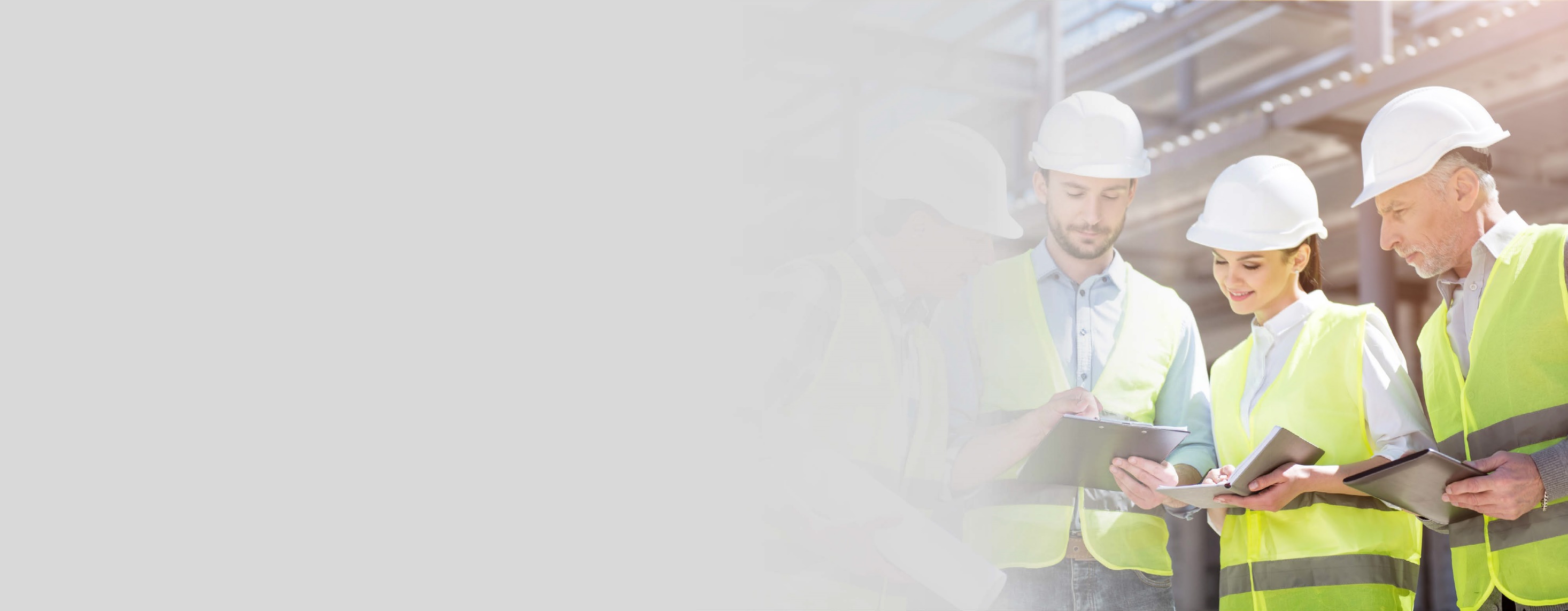 Unterweisen Sie auch „alte Hasen“ regelmäßig und weisen Sie darauf hin, dass auch für sie die gleichen Gefährdungen wie für alle anderen Beschäftigten bestehen.
Weisen Sie erfahrene Beschäftigte darauf hin, dass Routine unvorsichtig machen und zur Unterschätzung des Risikos führen kann.
Binden Sie die „alte Hasen“ als Helfer und Referenten in die Unterweisung ein, um von deren Erfahrung zu profitieren und um diese bei der Reflektion der Gefährdungen zu unterstützen.
Manfred Mustermann
5
23.06.2021
„Alten Hasen passieren keine Unfälle“
Weitere Informationen
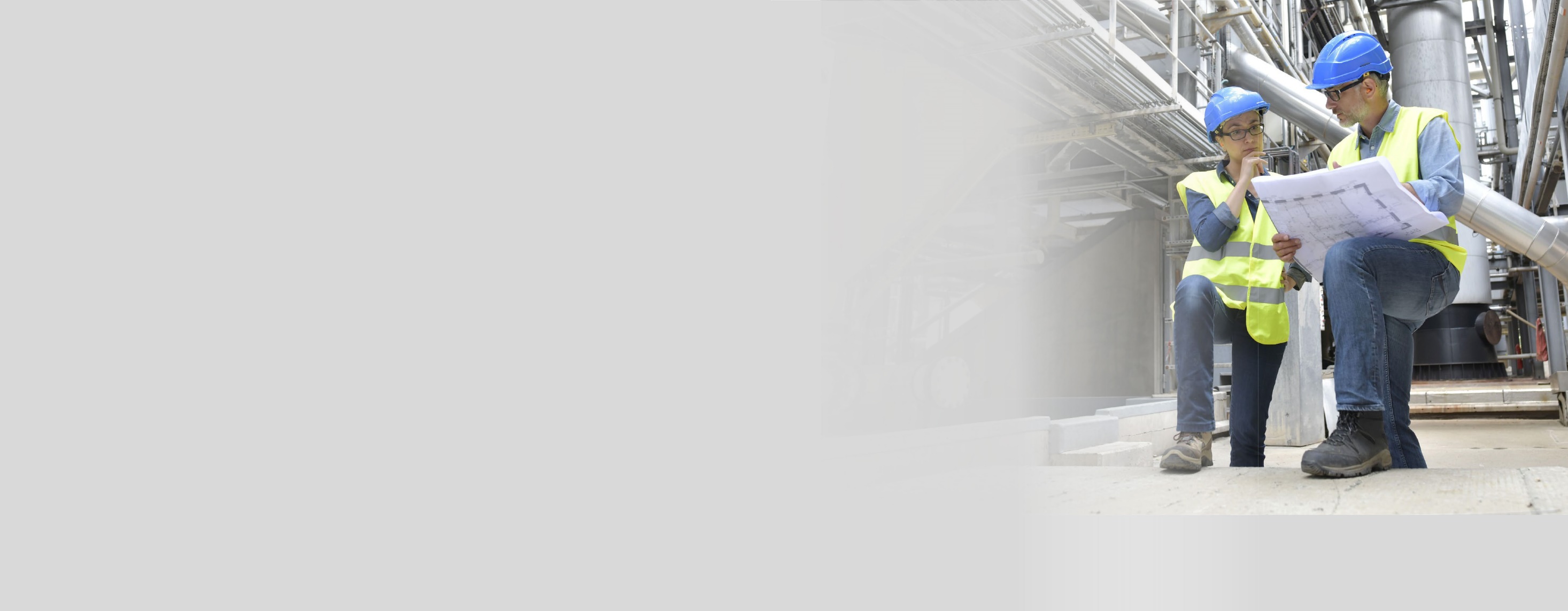 DGUV Statistik: Arbeitsunfallgeschehen 2019 (publikationen.dguv.de/widgets/pdf/download/article/3893)
„kurz & bündig“ KB 012-2: Meine Verantwortung – 12 Lebensretter für Führungskräfte, insbesondere Abschnitt 4 „Routine. Erfahrung. Kann tödlich sein!“
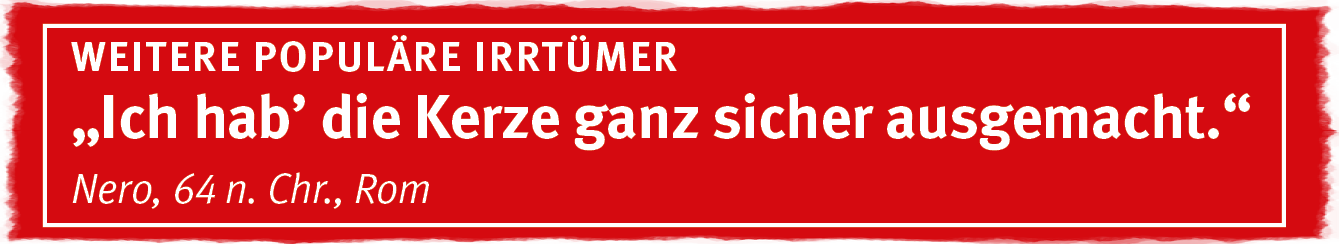 Manfred Mustermann
6
23.06.2021
„Alten Hasen passieren keine Unfälle“
Quelle
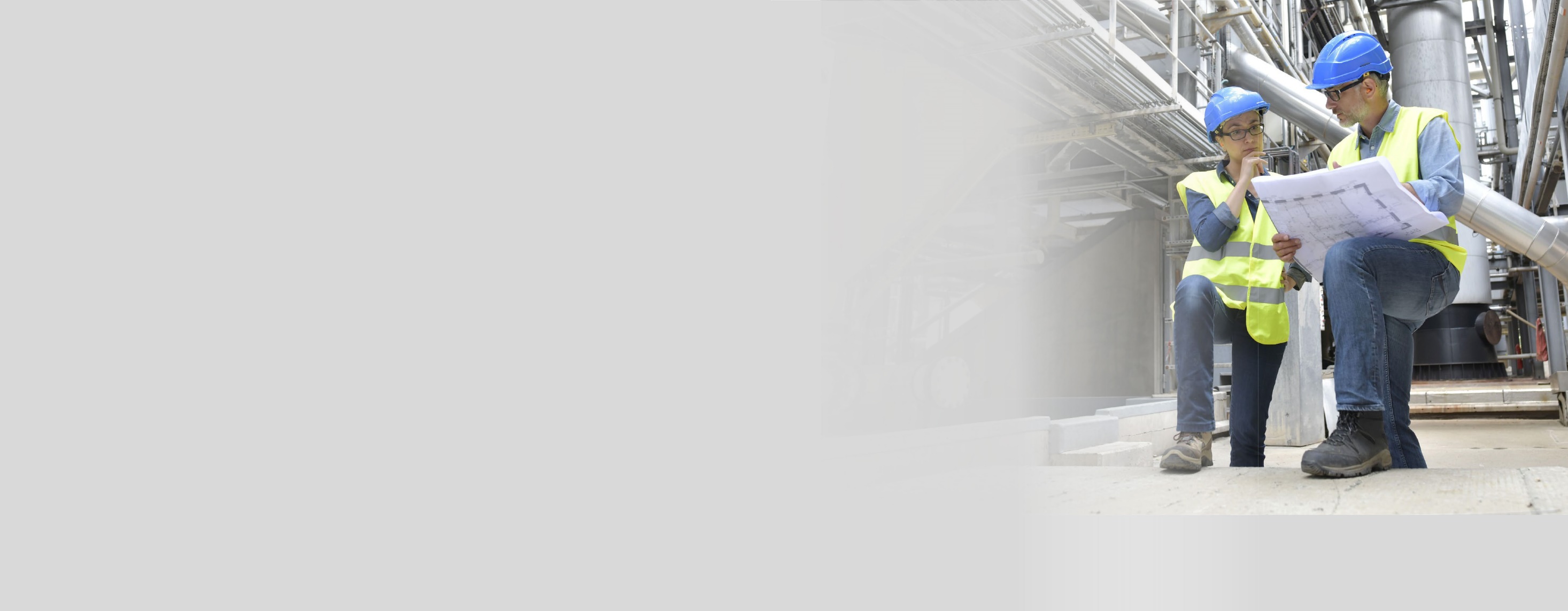 Die vorliegende Präsentation basiert auf dem Merkblatt A 039 „Populäre Irrtümer im Arbeitsschutz“ der BG RCI (Populärer Irrtum Nr. 1). Im Merkblatt finden Sie weitere 43 kursierende Aussagen mit falschem Inhalt, die sich hartnäckig jeder nachhaltigen Richtigstellung zu widersetzen scheinen. 

Bezugsquelle des Merkblatts: medienshop.bgrci.de. 172 Seiten im Format A5. 
Mitgliedsbetriebe der BG RCI erhalten die Broschüre kostenlos. 
Für Dritte ist sie kostenpflichtig.  

Download unter downloadcenter.bgrci.de möglich.
Manfred Mustermann
7
23.06.2021
„Alten Hasen passieren keine Unfälle“
Nutzungshinweise
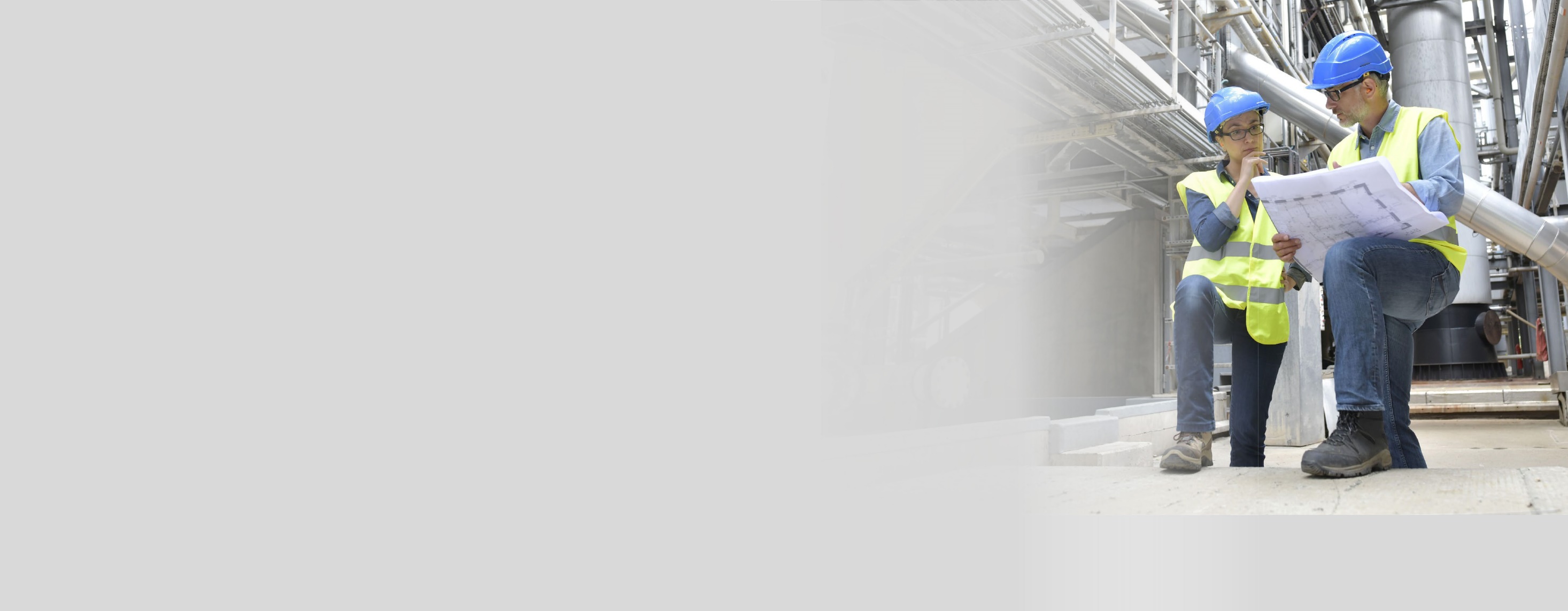 Diese Präsentation eignet sich insbesondere für einen Seminareinstieg mit dem Ziel, die Gruppe zu aktivieren und „ins Gespräch zu kommen“. Der Ansatz ist modern und basiert auf aktuellen Forschungsergebnissen: Mit einem zu lösenden Problem, einer Frage, einem Rätsel oder einem Irrtum starten – das ist bei Unterweisungen nachweislich sehr effektiv.  
Folie 1 startet daher mit einem Irrtum. Folie 2 gibt eine geführte Diskussion wieder und regt zum Mitdiskutieren an. Mit Folie 3 kann die Diskussion je nach Situation fortgeführt werden. Mit Folien 4 und 5 erfolgt anschließend die Richtigstellung. Zur Vorbereitung der Referentin oder des Referenten kann insbesondere das Merkblatt A 039 und die darin empfohlene Literatur genutzt werden.
Ergebnis: Ein erwiesenermaßen hoher Behaltens- und Wiedererkennungseffekt mit Spaß. Weitere Präsentationen stehen unter downloadcenter.bgrci.de bereit. 
Achtung: Diese Folien können betriebsspezifisch angepasst werden und dürfen inner-betrieblich verwendet werden. Jede anderweitige Nutzung, insbesondere die Integration in andere Produkte (z. B. E-Learnings), die Nutzung für eigene Veröffentlichungen oder Medien, die kostenfreie oder kostenpflichtige Weitergabe an Dritte oder die Entnahme von Bildmaterial ist nicht zulässig. 
© BG RCI / Jedermann-Verlag GmbH, Heidelberg
Manfred Mustermann
8
23.06.2021